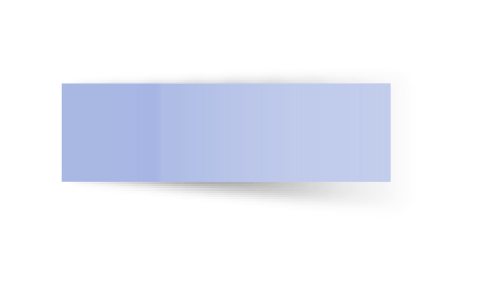 Choose New Brunswick?
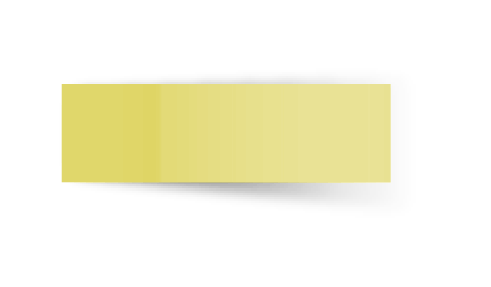 Real-World Challenge
[Speaker Notes: *Note For Educators* Start your presentation with this slide
Before you begin the workshop, consider going through the key terms worksheet
We’ve left the transcript from the video recording of this presentation throughout for you to refer to as speaking notes

TRANSCRIPT:
-----
Hello, and welcome to the Real World Labour Market Challenge, proudly hosted by the Canadian Career Development Foundation in collaboration with the Government of New Brunswick. My name is __________ and I work with the Canadian Career Development Foundation. This challenge is a chance for you to dive headfirst into real-world problem-solving. You're not just here to learn about what’s happening in the world; you’re here to shape it. 

Throughout these workshops, you will be tackling a real-world challenge faced by one of New Brunswick’s largest employers, the government of New Brunswick. A Department of the Government of New Brunswick called PETL is working to make the province the ideal place for young people to choose to live build their careers. They are inviting you to offer a solution to the challenge because they believe in your creativity, critical thinking, and fresh perspectives. 

So, get ready to collaborate, think outside the box, and yourselves for a Real World Challenge, where your ideas can make a difference.]
Agenda
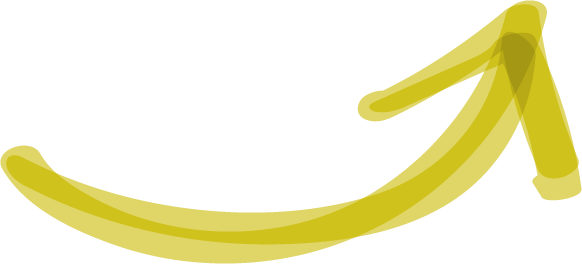 1. Engage
2. Explore
Think about what we already know about the challenge
Take a look at what the challenge looks like in the real world
3. Explain
4: Elaborate
Find out what’s already happening to address the challenge
Learn about what the challenge means for the future
[Speaker Notes: TRANSCRIPT:
-----
In our workshop today, first, we'll break down what we already know about the challenge. Then, we'll see how it plays out in the real world. Next up, we'll figure out what this challenge means for our future. And finally, let's check out what our challenger is already doing to tackle this challenge.]
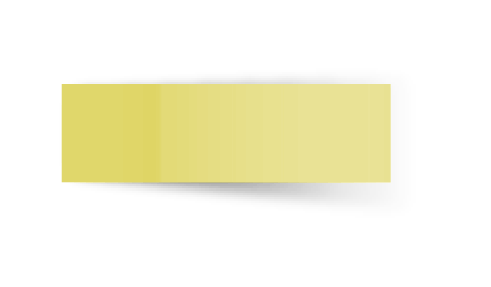 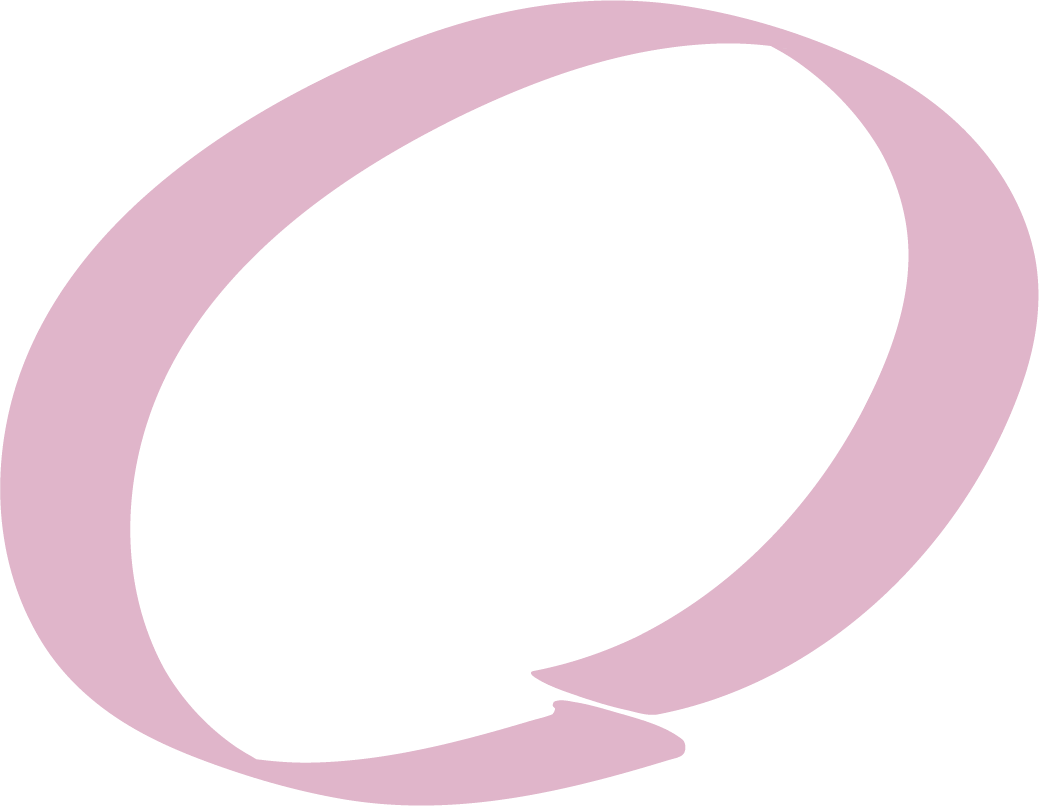 01
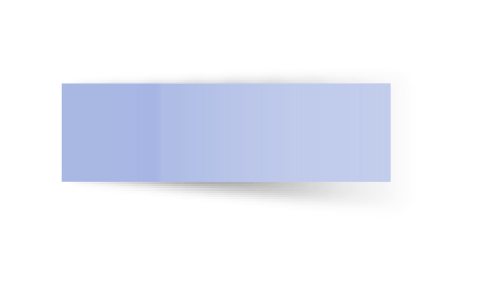 ENGAGE
[Speaker Notes: TRANSCRIPT:
-----
Let’s get started by engaging our brains and getting to know the challenge you’ll find a solution for.]
Ask Around
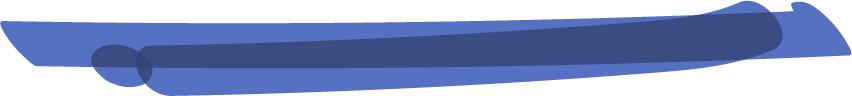 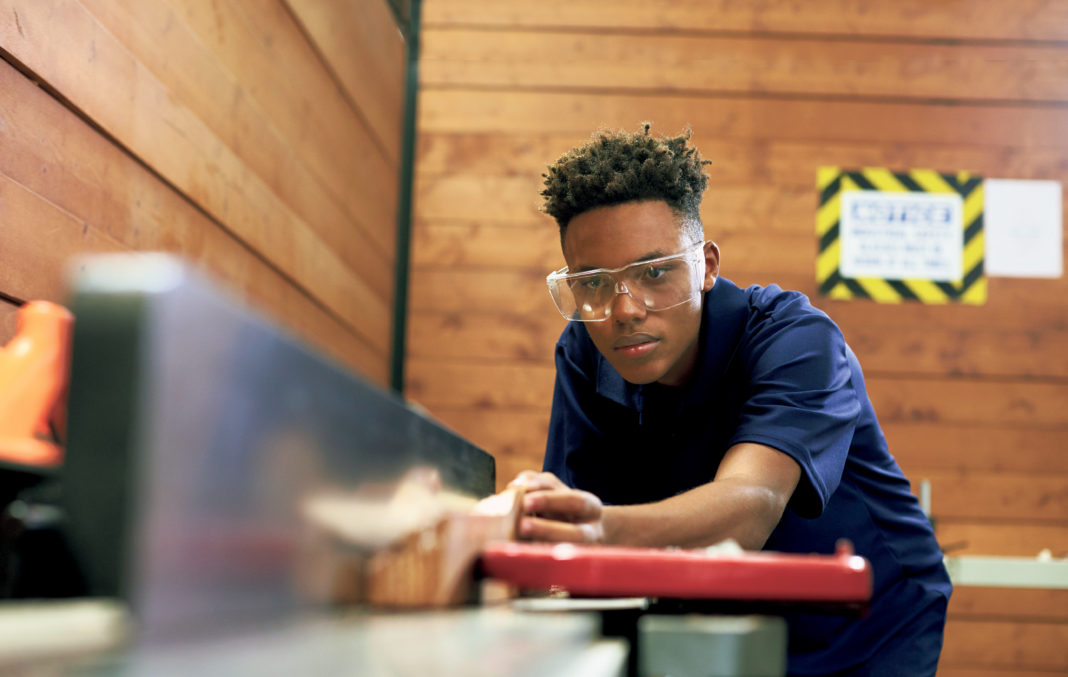 What do you think are the challenges facing New Brunswickers in the world of work?
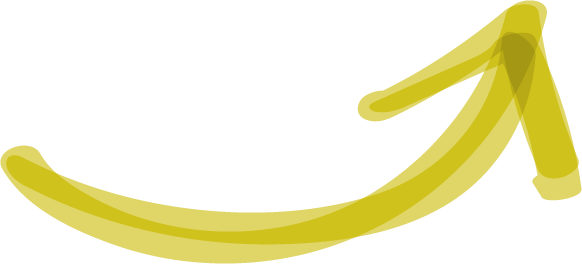 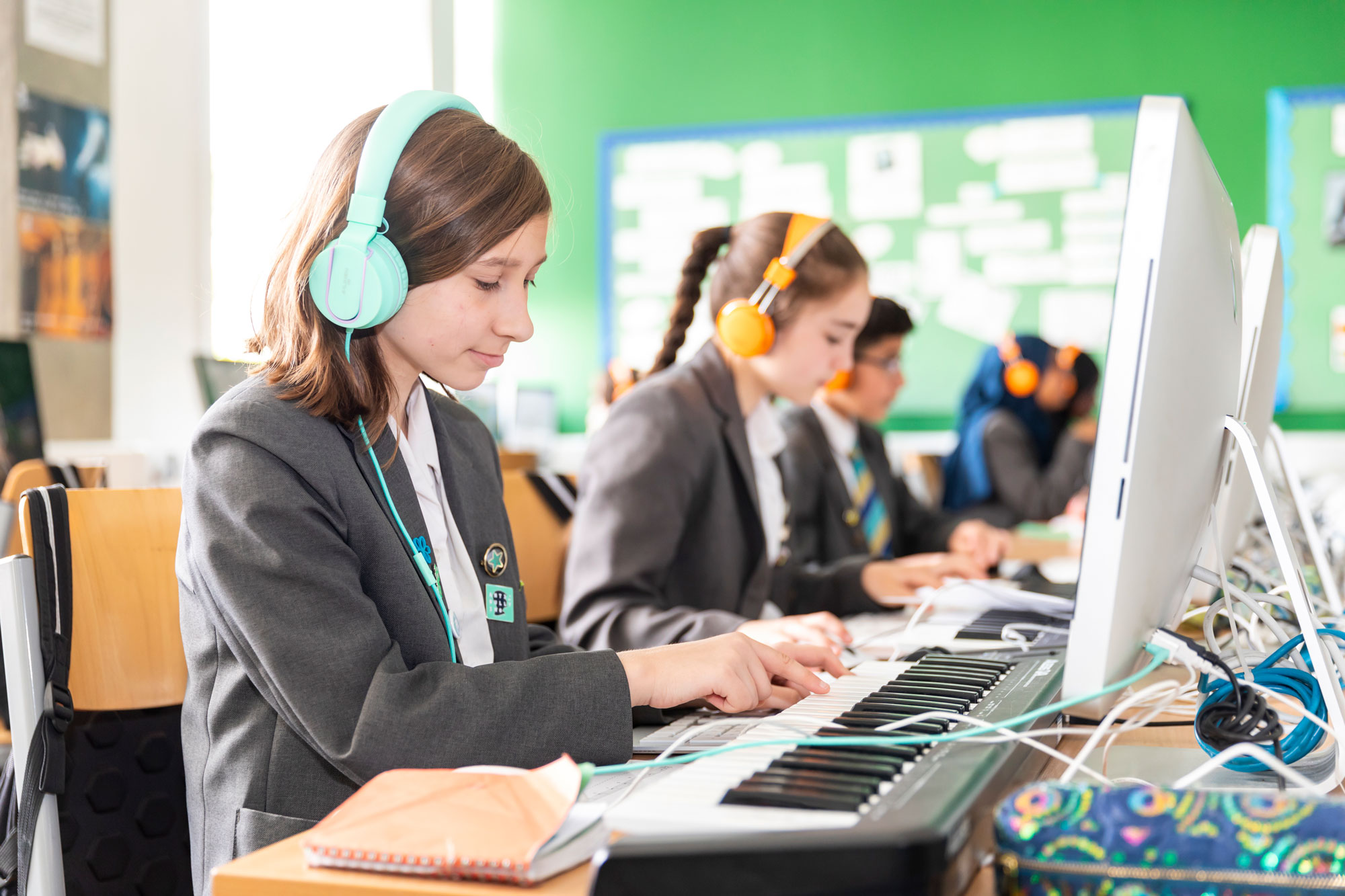 Moving on!
Press PAUSE and discuss.
[Speaker Notes: GUIDING QUESTIONS FOR DISCUSSION: 

How do you think New Brunswick job opportunities (labour market) align with the career goals of high school students?
What do you think contributes to young people leaving New Brunswick?
How might the availability of cultural and recreational activities impact the decision of young individuals to stay in or leave New Brunswick?
How important do you think community support is in getting young people in New Brunswick?
Can you identify any success stories or examples of individuals who have made a significant impact in New Brunswick and who could be an inspiration for others to stay?

TRANSCRIPT:
-----
Time to share what we think, and what we see in the world around us. Start by asking yourself and sharing with the class.

We’ll pause and have a conversation with your teacher. They have some guiding questions that will help us brainstorm. Take 2 minutes to brainstorm together. Press pause here, and when you’re ready, press play. A green bar with the text “moving on” will appear before the next slide.]
Availability of Jobs
Education and Training
Availability of Activities
Community Support
Innovation and Technology
What we think and know
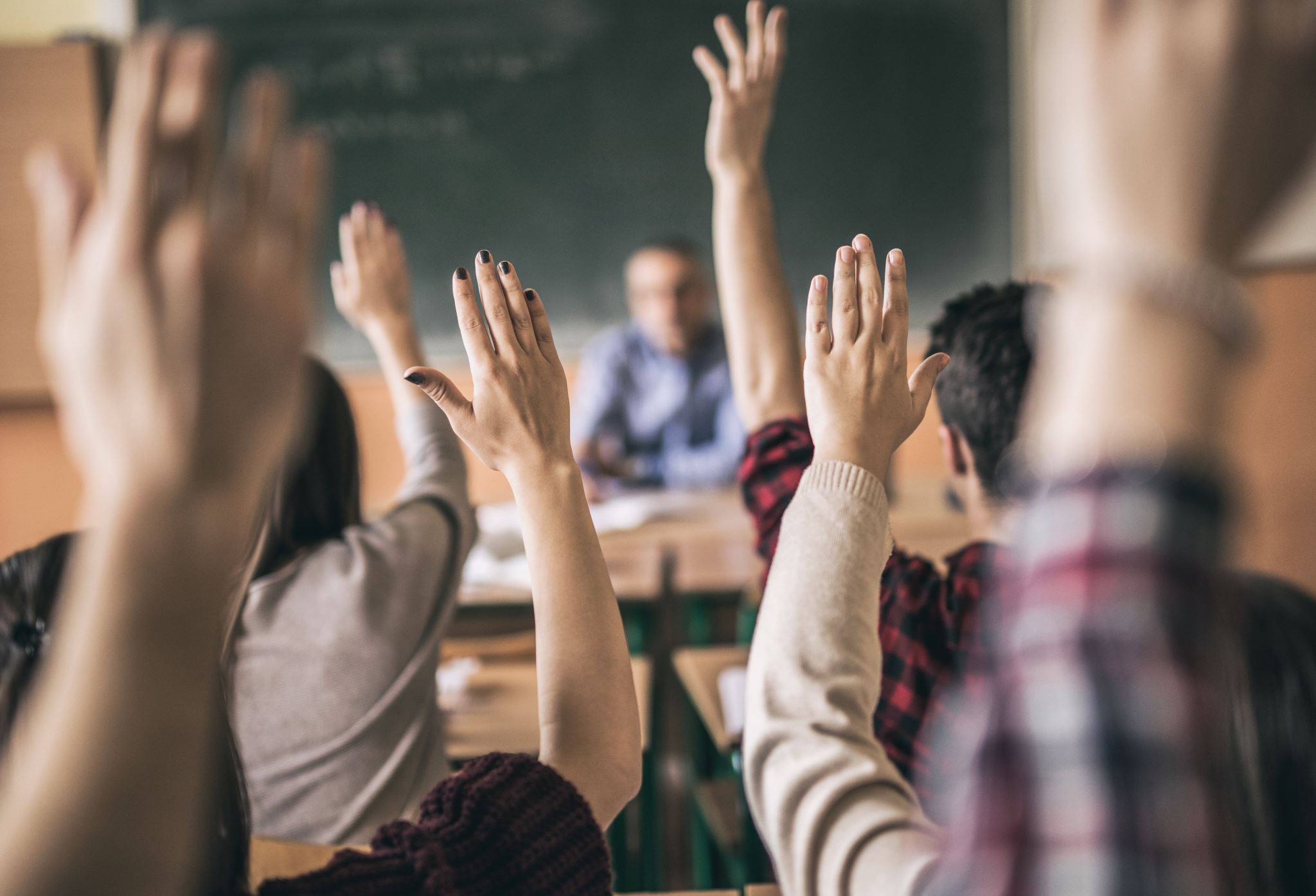 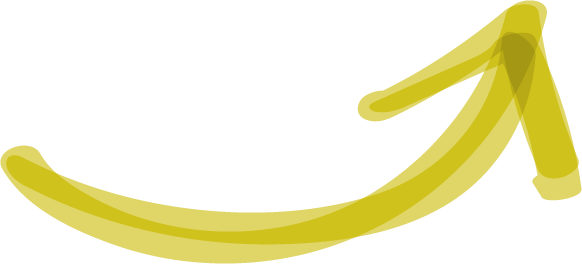 We each have a unique perspective and experience
[Speaker Notes: Debrief and ask students to consider any of the topics listed here they may not have considered. The points below may support discussion on each of the topics on this slide.

Availability of Jobs:
Knowing about  how available jobs match what young people want.
Figuring out which industries are growing and can offer more jobs.

Education and Training:
How our schools prepare us for jobs and what we can do to make it better.
Ideas on improving school programs to help us in our future jobs.

Availability of Activities:
Fun stuff to do and how it affects if young people stay or go.
Making sure there are cool things to do in New Brunswick.

Community Support:
Why having friends, family, and community groups is so important.
Finding ways to make our communities stronger and more supportive.

Innovation and Technology:
Using creative ideas and new technology to make New Brunswick a great place.
How being creative and smart can help keep and bring in talented people.

TRANSCRIPT:
-----

Some of the challenges that are around us every day are hidden in plain sight!  Some topics you may have discussed are the availability of jobs for people who can be employed, and the kind of education or training needed to get those jobs. Sometimes it can take money to make money, and it’s not always clear or ideal which one a person has to do first – spend money on education, or go straight into work. You may have also discussed the kind of cultural and recreational activities that people do when they’re not working. A person can’t work 24 hours a day, and having something to do, and feeling a sense of belonging is really important to a person’s wellness. Community support can help with these feelings, and with finding work, and it’s not always clear where to find those supports. Lastly, you may have also thought about forward-thinking attitudes, and using new tools. Understanding and supporting what makes New Brunswick unique can inform whether or not people choose to build their career in the province and invite others from around the world to join!

The New Brunswick Department of Post-Secondary Education and Training (or PETL) faces these challenges every single day and works to support New Brunswick residents in building their career in the province. Let’s hear from someone at PETL who is experiencing these challenges in a unique way.]
What’s the challenge?
What’s the challenge?
What can PETL do to help New Brunswick become a youth-friendly place to learn, and build a career?
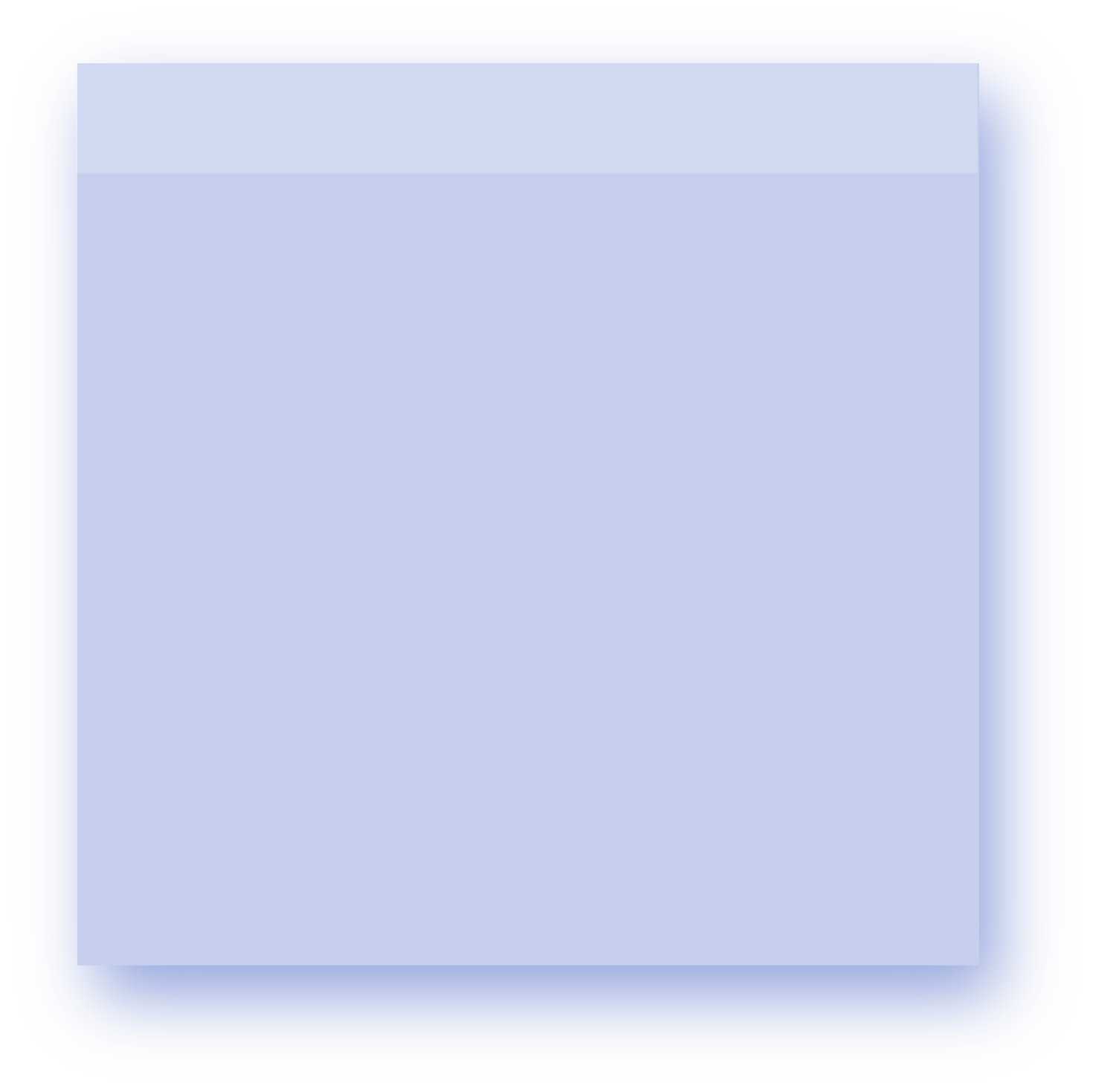 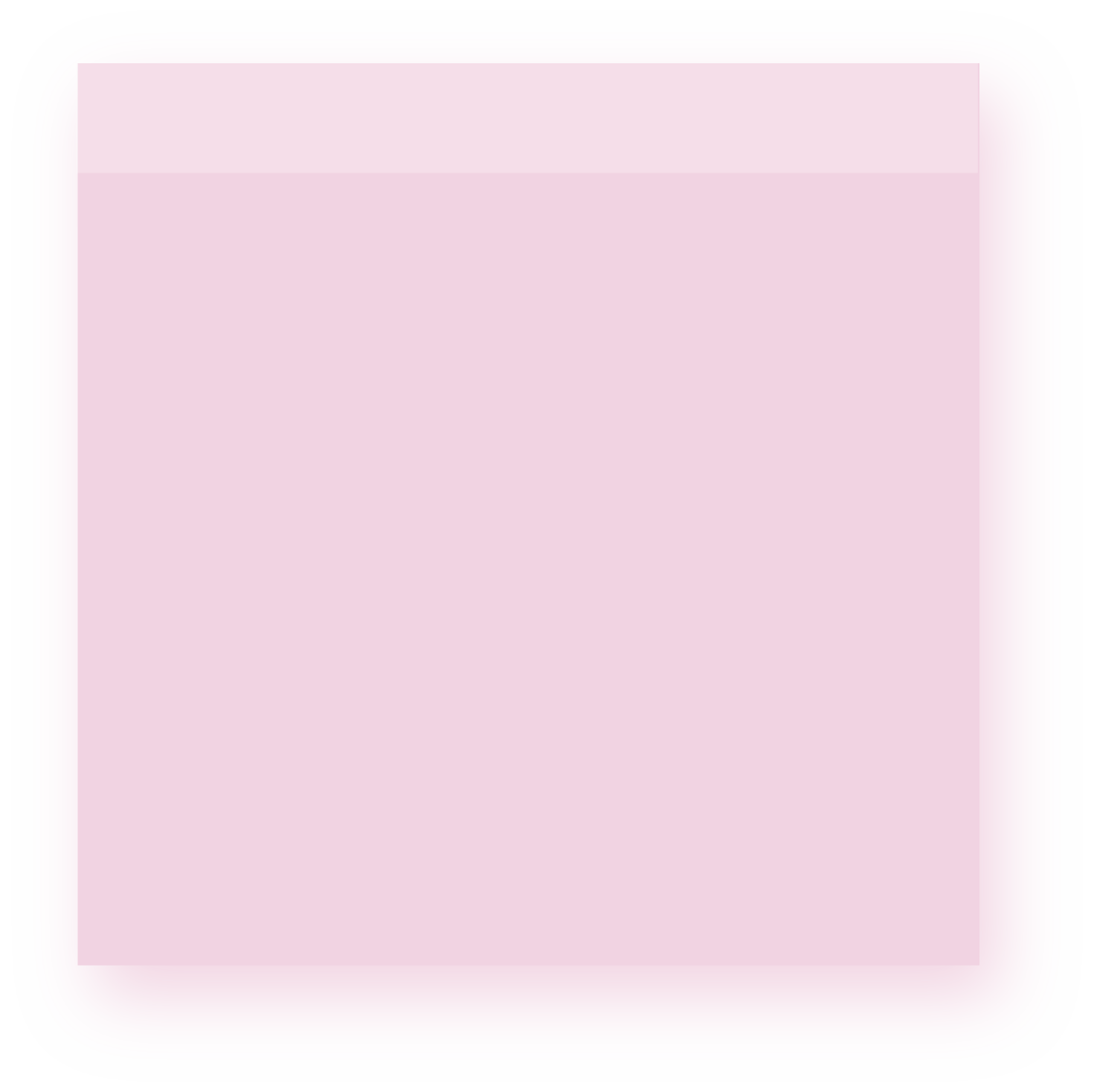 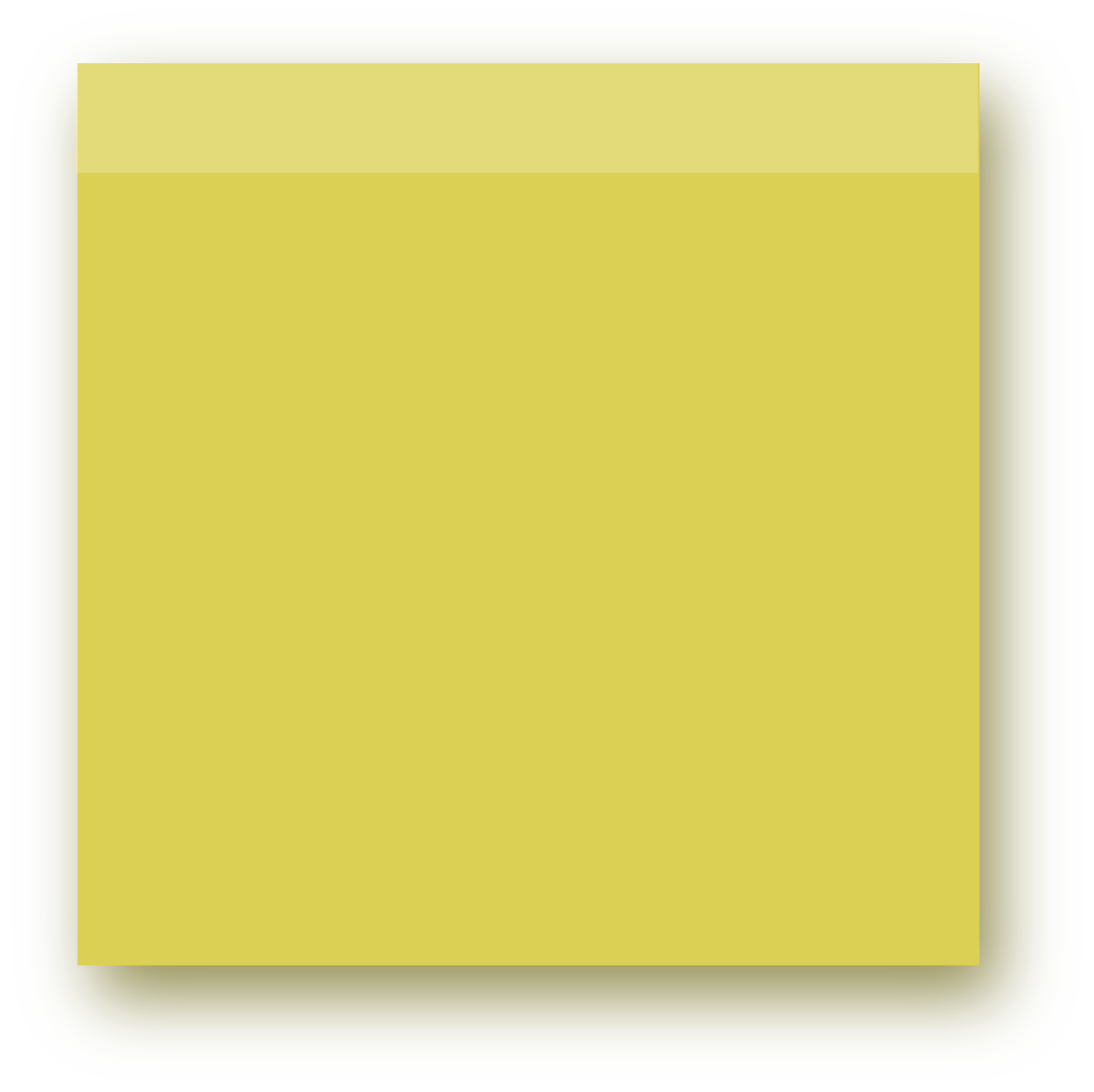 Youth are leaving NB, and aren’t filling the jobs of people retiring.
New Brunswick has an aging population.
Employers are looking for more people to accept work
[Speaker Notes: TRANSCRIPT:
-----
The Government of New Brunswick is the largest employer in the province. Everyone in the government is dedicated to supporting everyone else who lives and works in New Brunswick – especially PETL. PETL is asking you what they could do to help New Brunswick become a youth-friendly place to learn and work. Some of the things PETL is noticing are that people are retiring from their jobs, youth are leaving the province, and employers are looking for workers. They need creative solutions to address these changes, and John and his team at PETL know that you have creative solutions.]
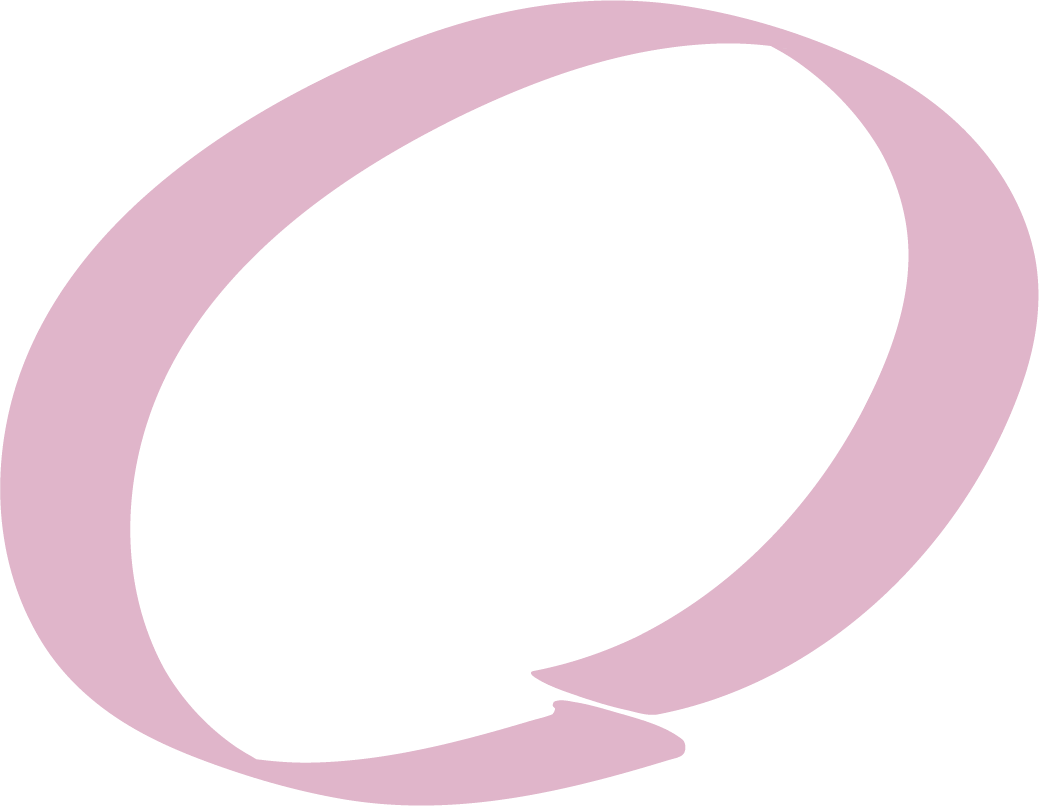 02
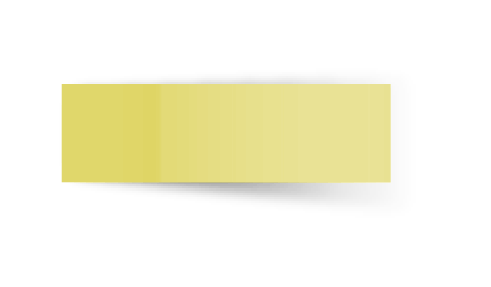 EXPLORE
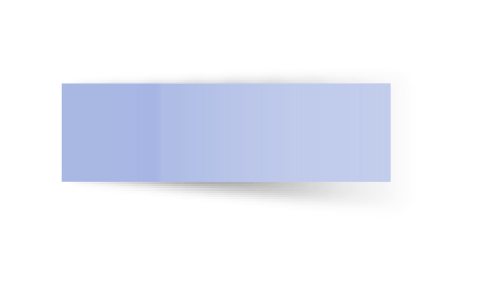 [Speaker Notes: TRANSCRIPT:
-----
Let’s explore what this challenge looks like for John and everyone else at PETL.]
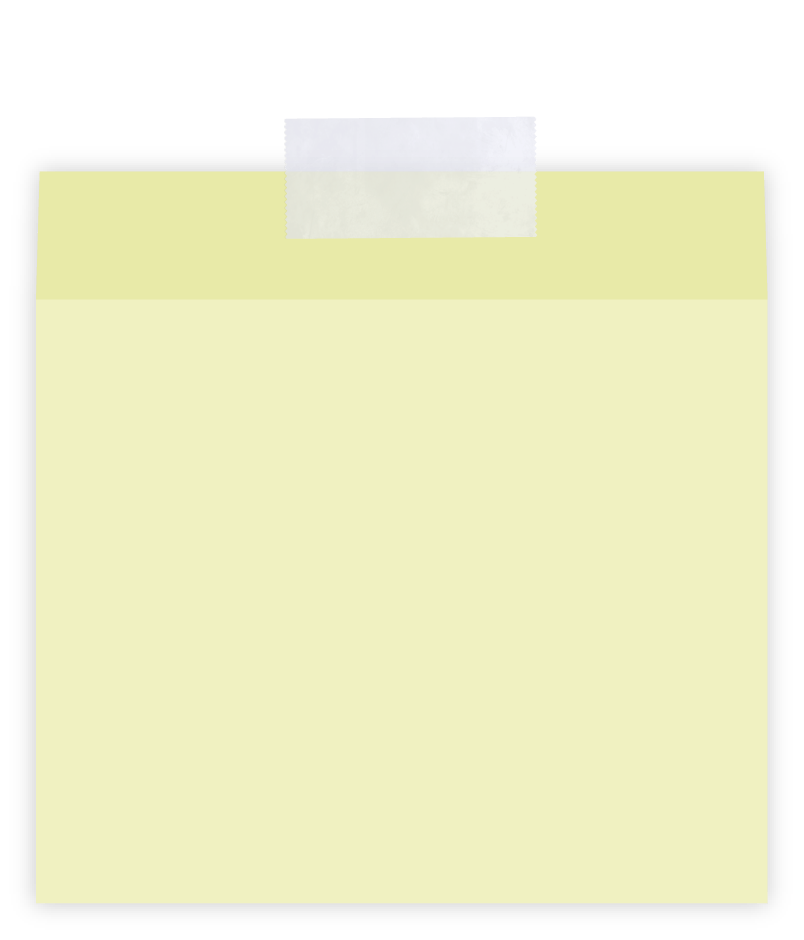 Look Around
Getting to know this challenge and this organization well will get you a step ahead when developing your solution
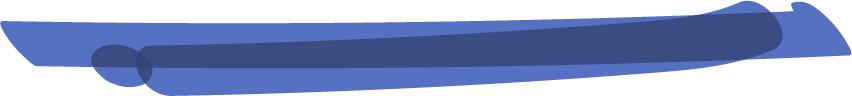 Using the provided worksheet, learn more about what PETL does for people building their careers in New Brunswick, and the trends they see as part of their challenge.
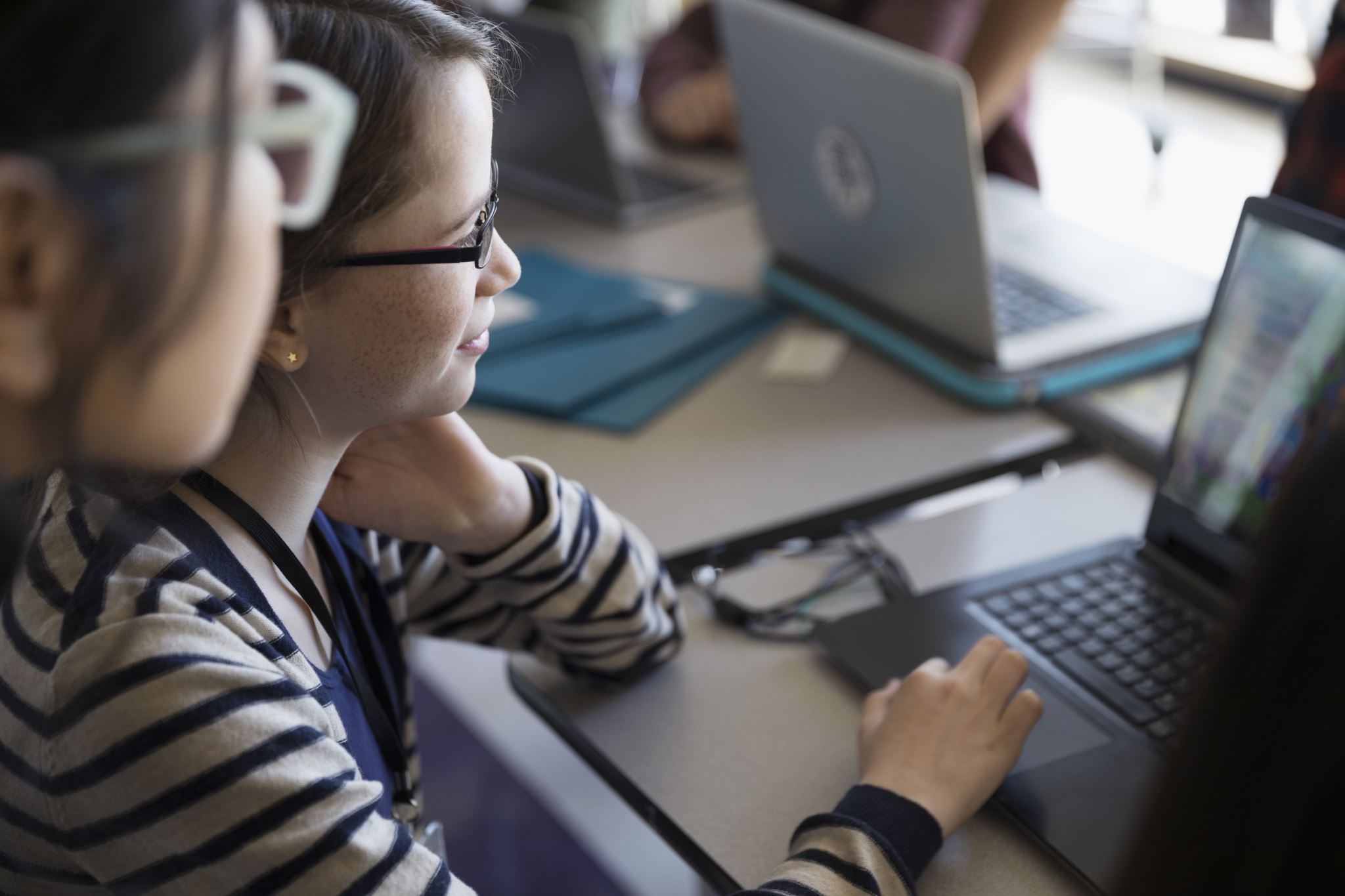 Press PAUSE and discuss.
Moving on!
[Speaker Notes: TRANSCRIPT:
-----
We’ll pause work on a provided worksheet together. This worksheet will take you on a ‘scavenger hunt’ and help us learn more about what PETL does, the programs and resources they offer and the different ways they help build careers in New Brunswick. Getting to know the challenge well, and what role PETL has to play our daily lives will help find the best solutions. You can complete this worksheet in pairs, or small groups if you wish.

Press pause here, and when you’re ready, press play. A green bar with the text “moving on” will appear before the next slide.]
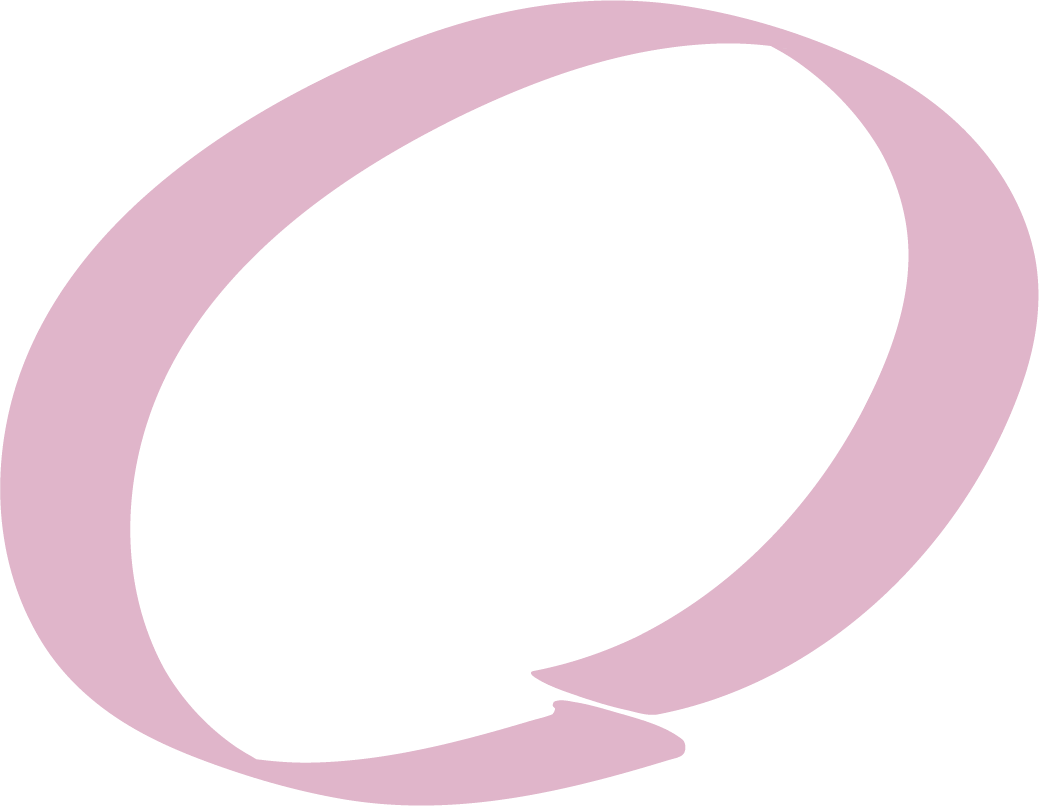 03
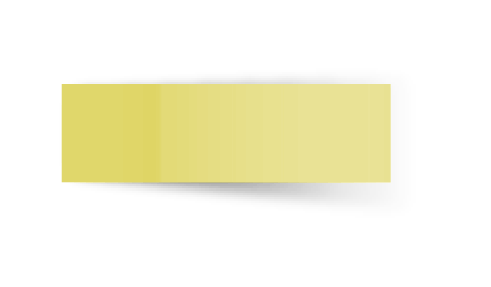 EXPLAIN
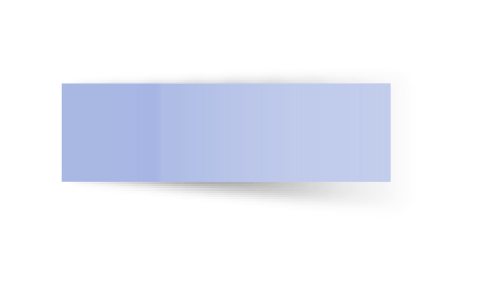 [Speaker Notes: TRANSCRIPT:
-----
Let’s explore what this challenge means for John and everyone else at PETL.]
Who is PETL?
Post Secondary Education
Training
Labour
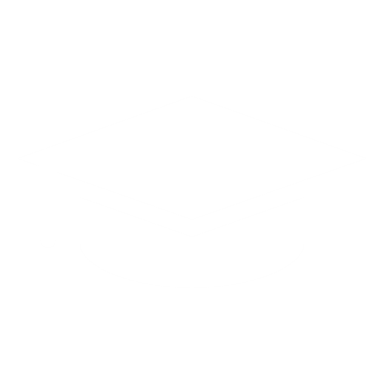 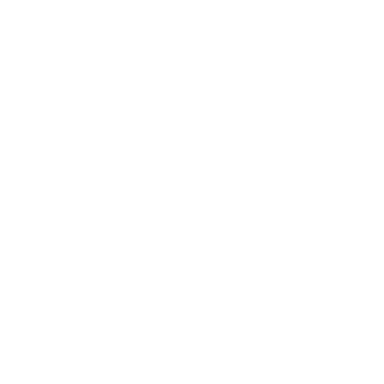 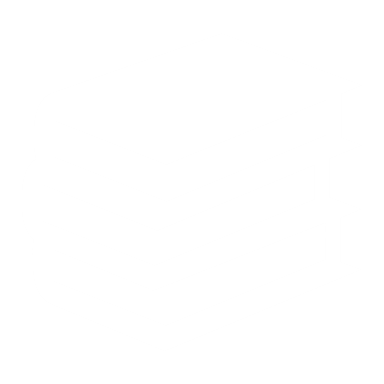 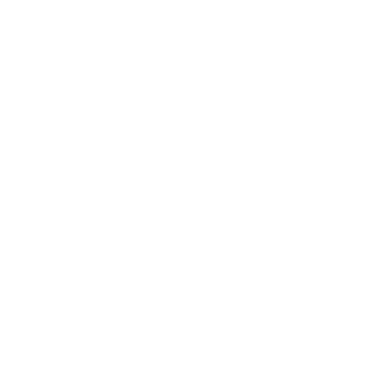 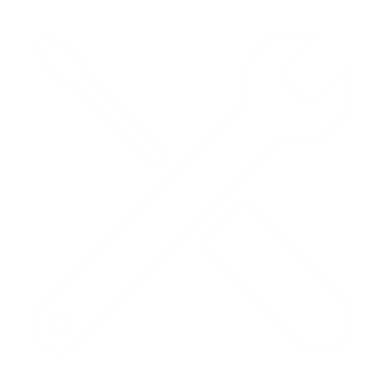 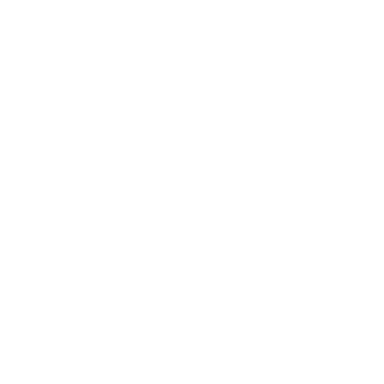 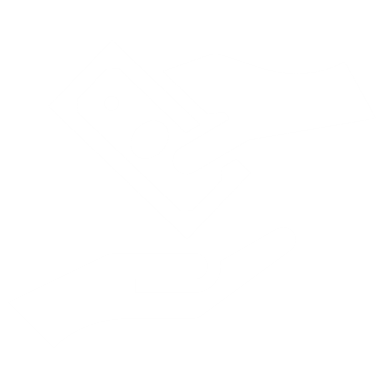 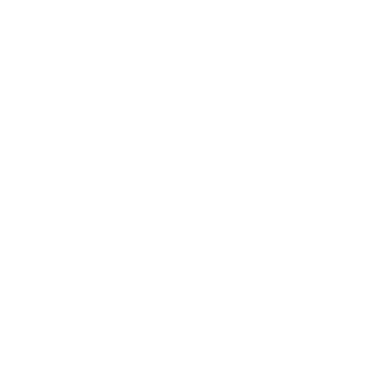 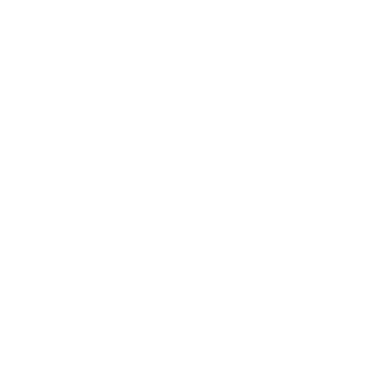 [Speaker Notes: TRANSCRIPT:
-----
PETL is a part of the Government of New Brunswick focused on supporting three aspects of a New Brunswick residents’ learning and working life. PETL is an acronym for Post Secondary Education, Training, and Labour. These three areas are the focus of the department.
The Post Secondary Education Division is responsible Student Financial Services, which is where you would go to learn about or receive a student loan. They also create experiential learning opportunities and oversee post-secondary institutions in the province.
The Adult Learning and Employment division oversees WorkingNB, the New Brunswick Public Libraries, and Apprenticeships and Occupational Certification.
●WorkingNB offers career counselling services, and courses to help people get the skills they need to get work, or further their career. They also help employers to attract and retain the workers they need.
●Apprenticeships and Occupational Certification certifies Red Seal occupations, such as industrial electricians and welders.
The Labour Division is responsible for employment standards, minimum wage, labour relations, human rights, and policy. John Calhoun (who we met in the first video) is a senior economist in the Labour Division, and works with a team that provides research, analysis, and labour market information to help government, and the public, make well informed decisions about education, training, and employment. They create and update the NBJobs site that you will have just looked at and explored!
PETL is also responsible for provincial immigration and supports for newcomers to the province.
All divisions work together to meet the employment and livelihood needs of New Brunswickers. PETL as a single department does a lot for New Brunswick residents and often partners with other departments to offer programs and services.]
Why is this a challenge for PETL?
Labour Market
Trends
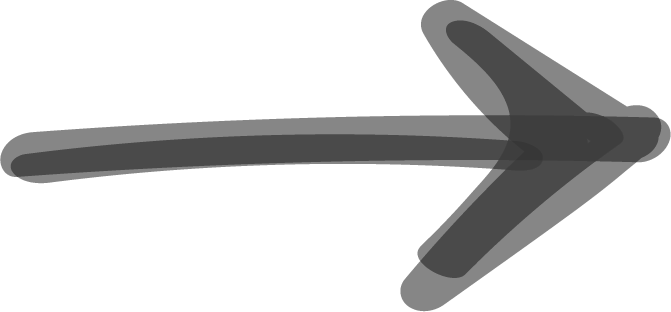 Labour Market: Jobs, and the people who are working in them, or might be interested in working in them some day
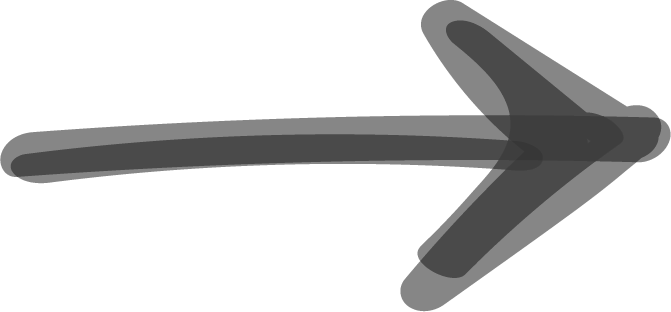 Trends: Changes to jobs, or changing behaviours of the people who work (automation and gig work)
[Speaker Notes: *Note to Educators* There are two extension videos that could be shared here if students are struggling to understand these definitions. Both can be found in the “Extensions” section of the Workshop 1 page.
What is the Labour Market – Cité de l’Économie: https://www.youtube.com/watch?v=jSDd6re92TY
Economic Trends – CIVIX.ca: https://www.youtube.com/watch?v=ZZvswCWBNUA

TRANSCRIPT:
-----

John uses information to make predictions about what could happen to the labour market in the future. Like a weatherperson or meteorologist for humans and work. John describes the labour market as “jobs, and the people who are working in these jobs”. John and his team are noticing labour market trends happening in the province. Labour market trends can be tracked, and describe changes to jobs, or the changing behaviours of the people who work. Two examples of this are automation (like a self-checkout at the grocery store), and gig work (working as an Uber driver, or a Skip the Dishes delivery driver). Labour market trends are key to understanding who is working where, why people have and accept different job opportunities​.]
Demographics: Number of People Living in New Brunswick
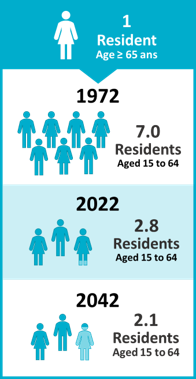 [Speaker Notes: OPTIONAL GUIDING QUESTIONS FOR DISCUSSION:
What does this chart tell us?
What is interesting about this chart? When you look at the information, are there any questions you have that you want to know the answers to?
Look at the dates on this chart. What was happening around 2019 that stopped the plateau? Why do you think this change went up, and not down?

TRANSCRIPT:
-----
Trends can come in different forms, and this chart describes a demographic trend. A demographic trend looks at changes in the population including age, gender, income or education. This chart describes how in the 1990’s and 2000’s, the number of people living in New Brunswick stayed relatively the same. Even though people were immigrating and building families, there were more people moving away to other provinces. The data we have tells us that it was mostly youth who moved out of New Brunswick. Recently, New Brunswick has seen record growth in the population. The data tells us that more people are moving to the province, from either other places in Canada, or around the world. 

There are some guiding questions if you’d like to pause and discuss with your class or teacher.]
Forecasted Job Openings – 2023 to 2032
OtherS 
60,800 (46%)
WORKING Immigrants
Workers from Other Provinces
INDIVIDUALS not in the workforce
133,300
(98.1k Retirements + 35.2k Expansion)
NB’s YOUTH
72,500 (54%)
[Speaker Notes: OPTIONAL GUIDING QUESTIONS FOR DISCUSSION
What does this chart tell us?
What is interesting about this chart? When you look at the information, are there any questions you have that you want to know the answers to?
What do you think “Individuals not in the workforce” means? (People who aren’t working, and who aren’t looking for work. These could be students, a stay-at-home parent, someone who is retired etc.,)

TRANSCRIPT:
-----
No one can really predict the future of trends, so all we can really do is to make really informed guesses. The latest labour market forecasting predicts 133 thousand job openings over the next ten years. Two thirds of those job openings will be available because people are retiring. Other jobs are being created as our lives changes and other labour market trends change the way we live and work. These trends can be environmental, technological, social in addition to demographic. New Brunswick youth in the labour market are expected to fill over just over half of these jobs, with the rest being filled by others.


There are some guiding questions if you’d like to pause and discuss with your class or teacher.]
Forecasted Job Openings by Sector (2023 to 2032)
[Speaker Notes: GUIDING QUESTIONS FOR DISCUSSION
What does this chart tell us?
What is interesting about this chart? When you look at the information, are there any questions you have that you want to know the answers to?
Looking at this chart, can you see the are some dark blue lines that are behind the bright blue lines. What does this tell us about the nature of these jobs? 


TRANSCRIPT:
-----
As people continue to retire in the province, others (primarily youth) continue to leave. John and his team estimate that the rate people retire at, and the rate that people are taking work in the province isn’t balanced. But, there are lots of different jobs that need people to be employed in them to help with this demographic change. For example, as New Brunswick’s population ages, retirees and the elderly (people like your grandparents and neighbours) need more services that help them age well. Sectors that support an aging population are Healthcare, Accommodation and Food Services, Transportation, and Real Estate.​

Does this situation sound familiar? You might have heard your parents have conversations about supporting your grandparents, about finding a pharmacist, a family doctor, or even overwhelmed emergency rooms. Or maybe you know someone in your neighbourhood is downsizing their home, or looking to move into a supported living centre. Maybe they’re unable to drive and are more reliant on public transit. John and his team also look at and forecast how changes like this can affect jobs in sectors that people work in. This chart shows us how many different job openings could be available over the next ten years. We can see that Healthcare is a sector with a lot of need as people retire, and as new jobs are created. This chart also tell us how jobs will become available in other sectors. Is there anything interesting that you can see about this data?

There are some guiding questions if you’d like to pause and discuss with your class or teacher.]
How can this challenge appear to us?
Not enough bus drivers to drive to school, or maybe not enough mechanics to fix buses.
Stores and restaurants are struggling to keep enough people employed.
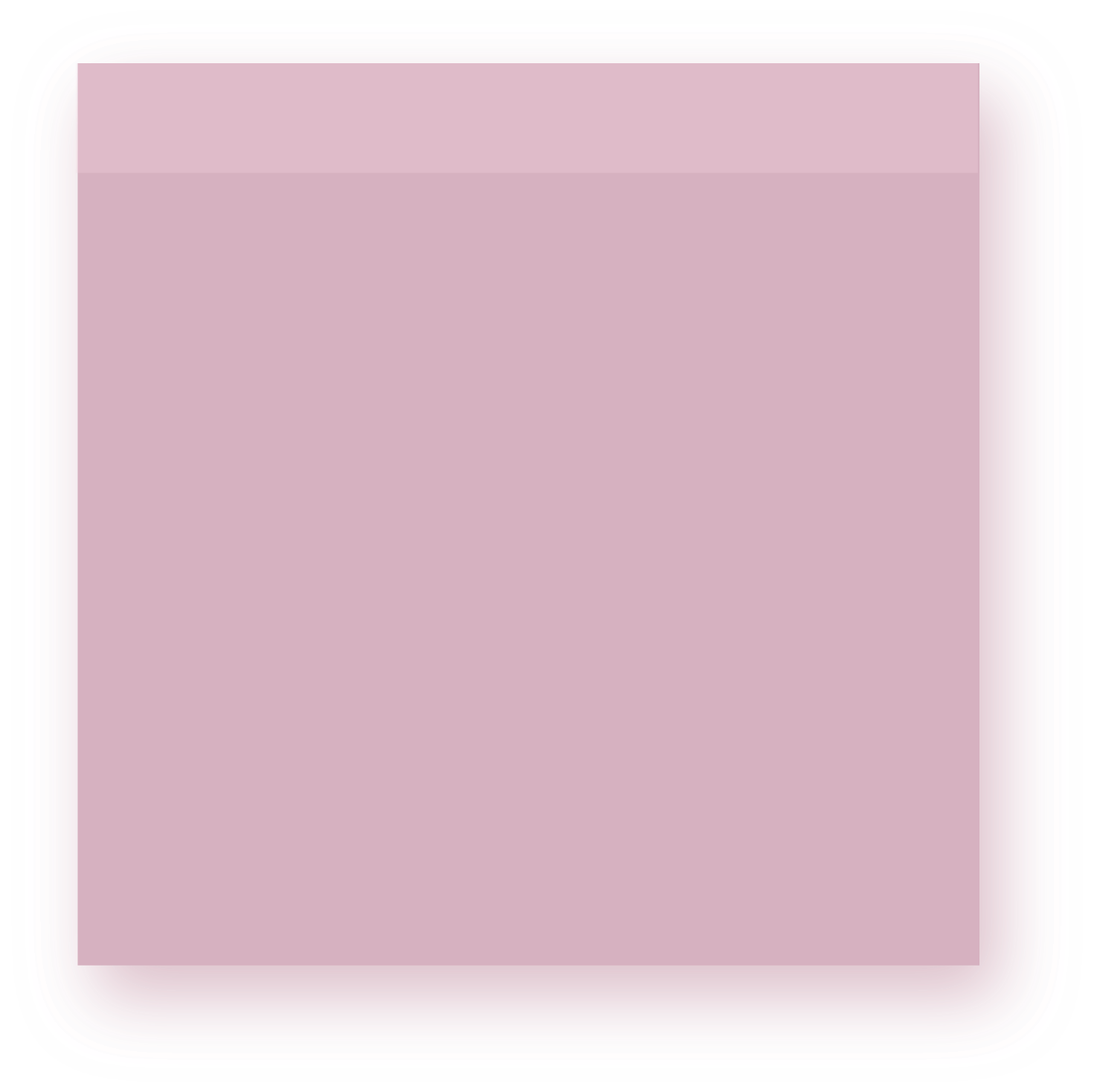 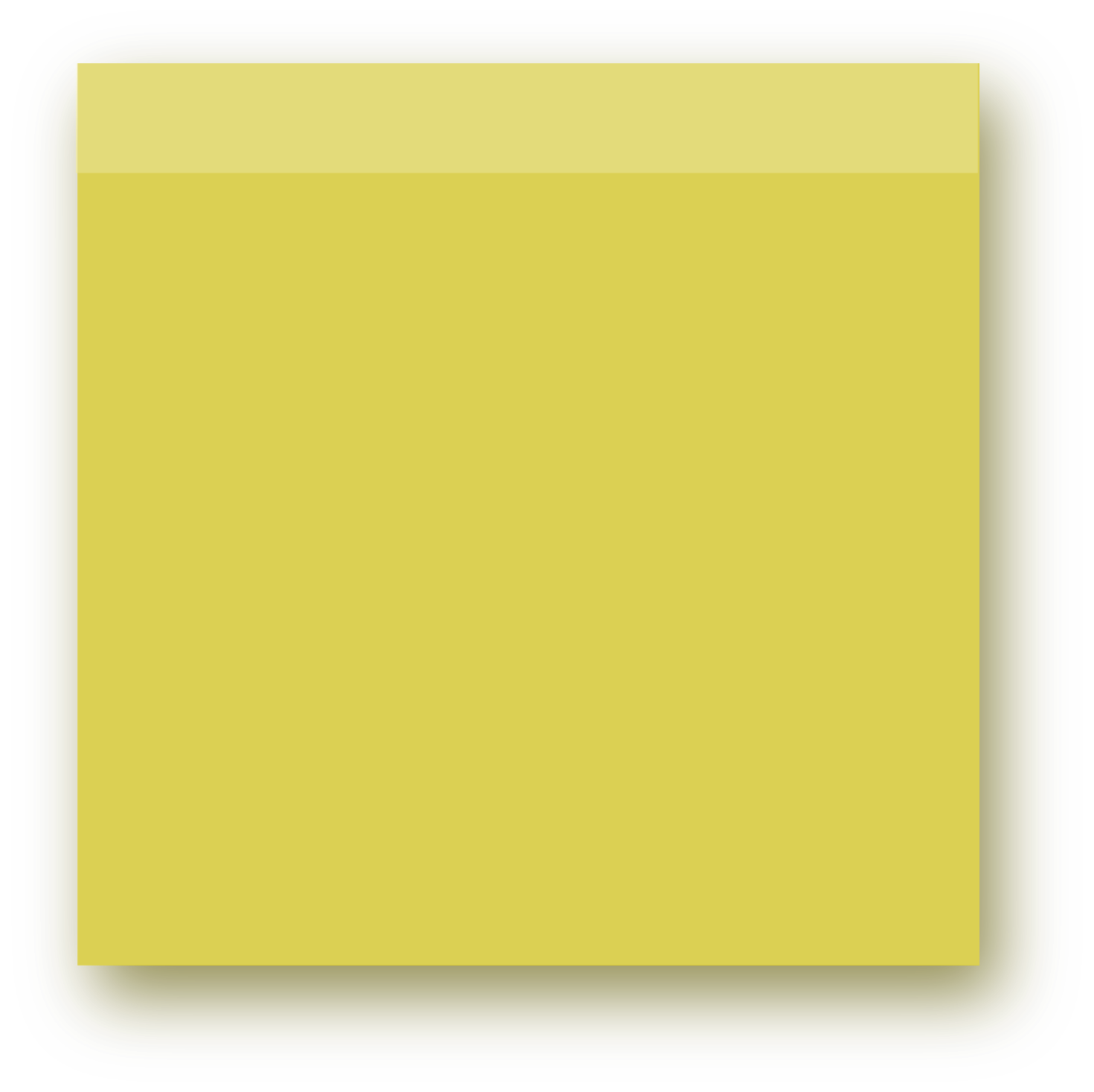 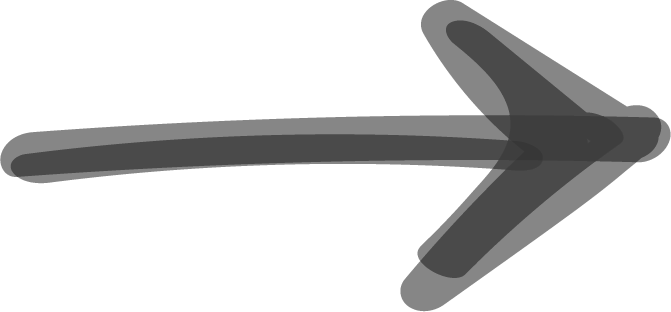 Emergency rooms in hospitals overwhelmed
Signs on stores that read “Closed today due to staff shortage”
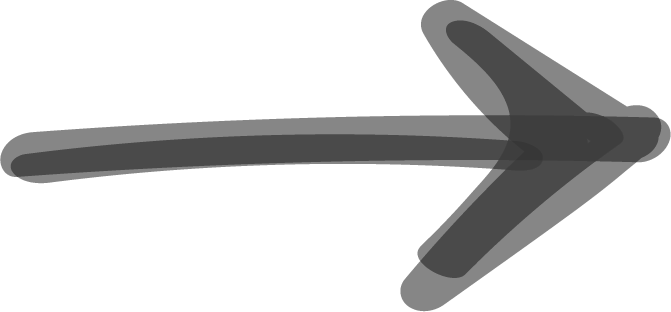 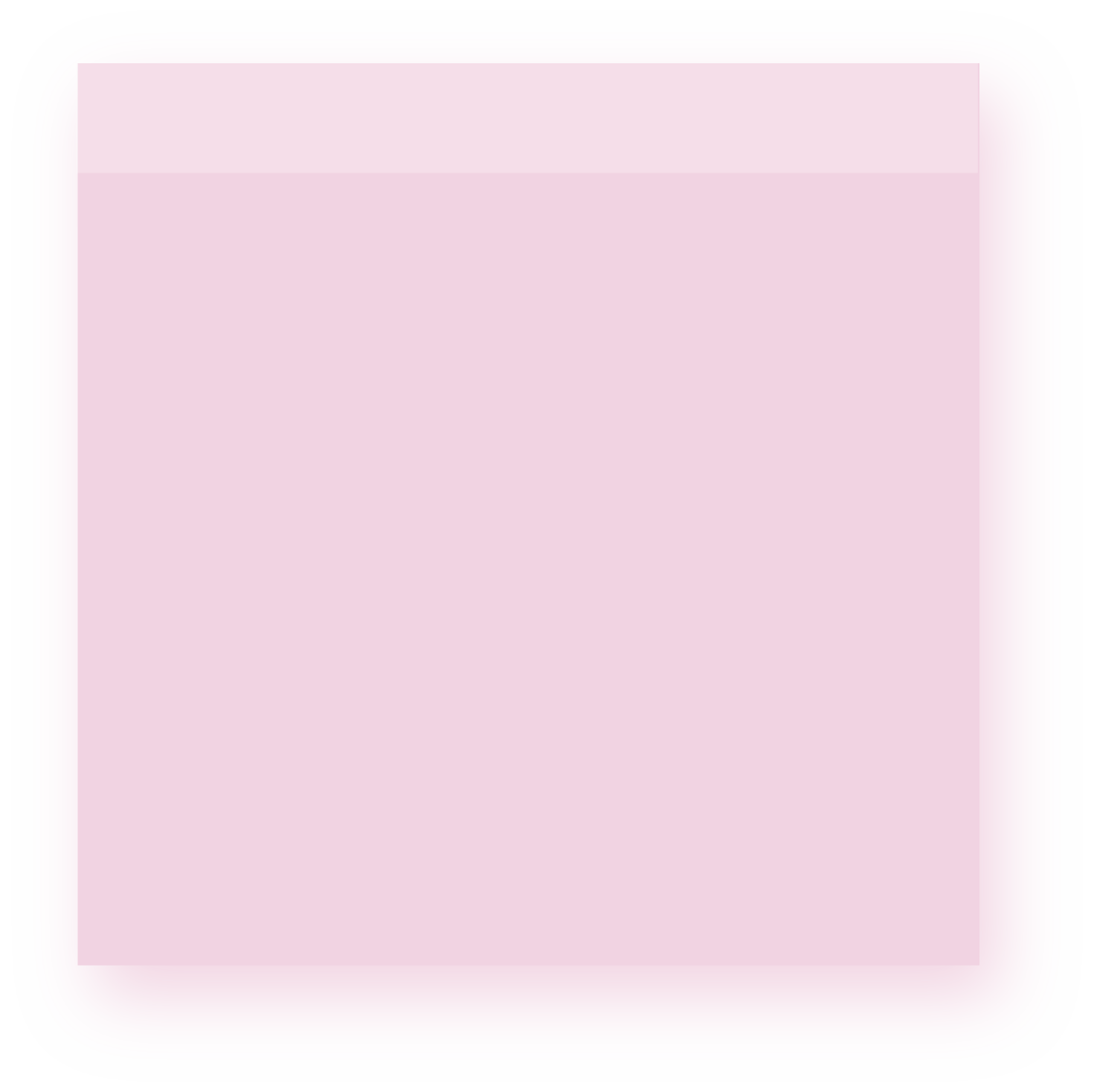 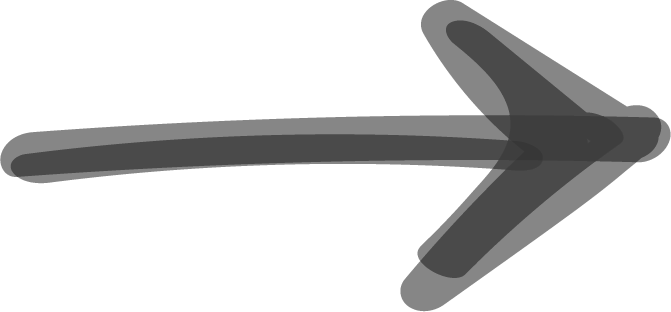 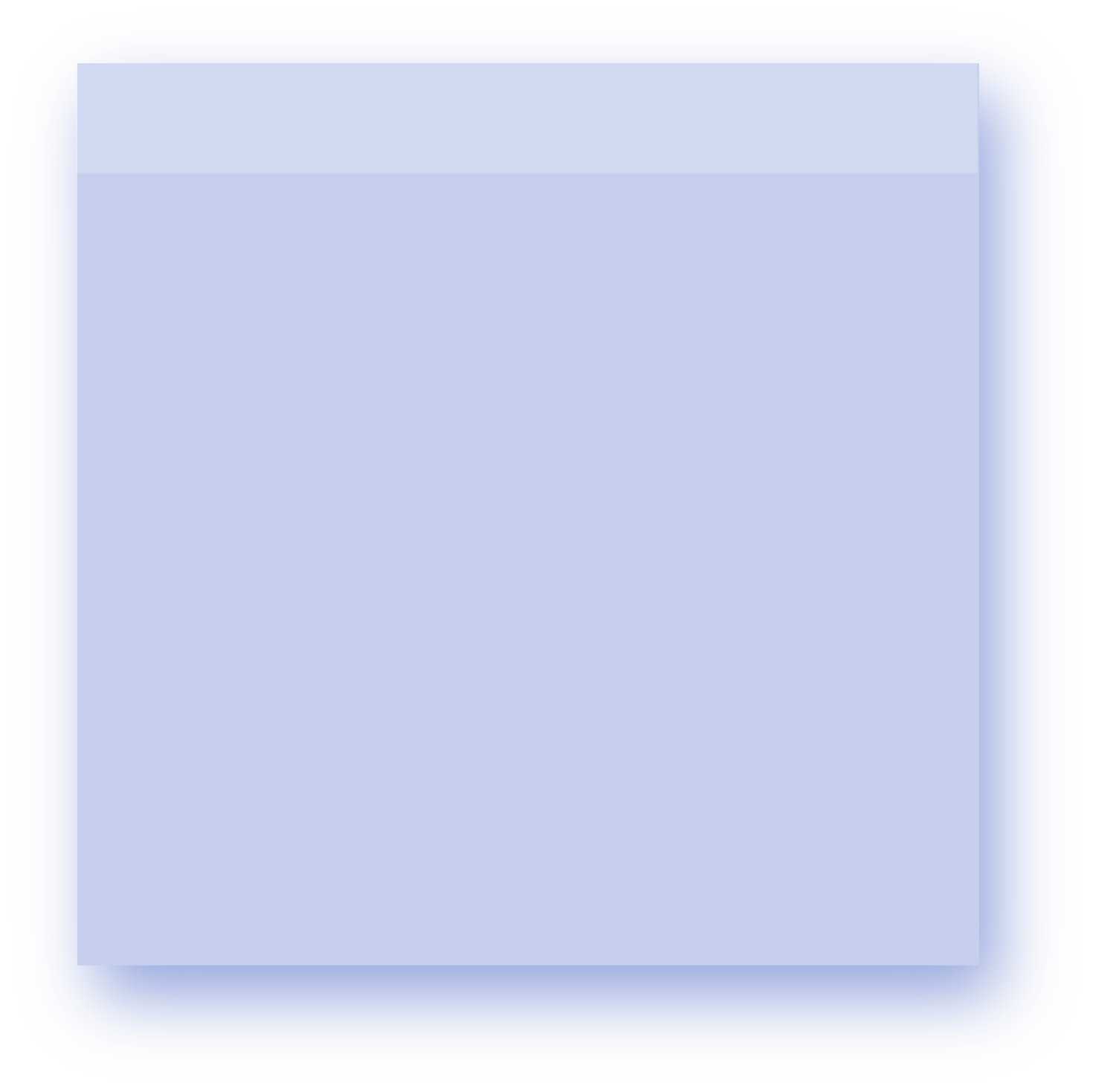 Stores inside the mall or restaurants are closing earlier or opening later.
Students can’t catch a bus to school.
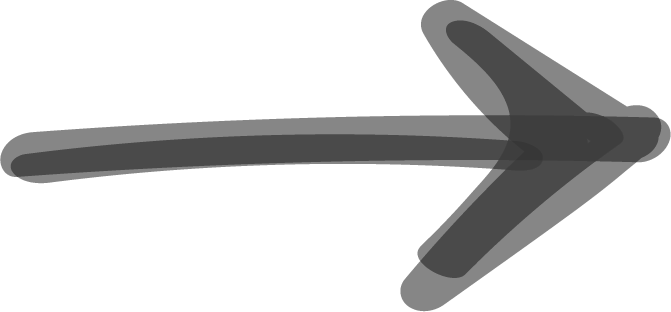 Not enough nurses, doctors or technicians to help people
What else can you think of?
[Speaker Notes: TRANSCRIPT:
-----

While we can use charts and visual data to explain a lot of things about the labour market, what is equally as important is the way that we see and experience these changes. Here some of the different ways we see the challenge. 

Students can’t catch a bus to school. Maybe there aren’t enough drivers, or maybe its because there’s not enough mechanics to fix or maintain buses?
Closed stores because there’s no one to work, or restaurants with strange hours because there’s not enough people to work and cover shifts when people are sick. This happened to me when I went to get a new passport photo and two places in the mall were either closed, or didn’t have someone trained to take my photo.
Emergency Rooms are overwhelmed. People may not have a family doctor and have to use the ER instead.

Can you think of any others?]
How can this challenge appear to us?
[Speaker Notes: TRANSCRIPT:
-----

The news and conversations with other people can offer different perspectives and unique stories.]
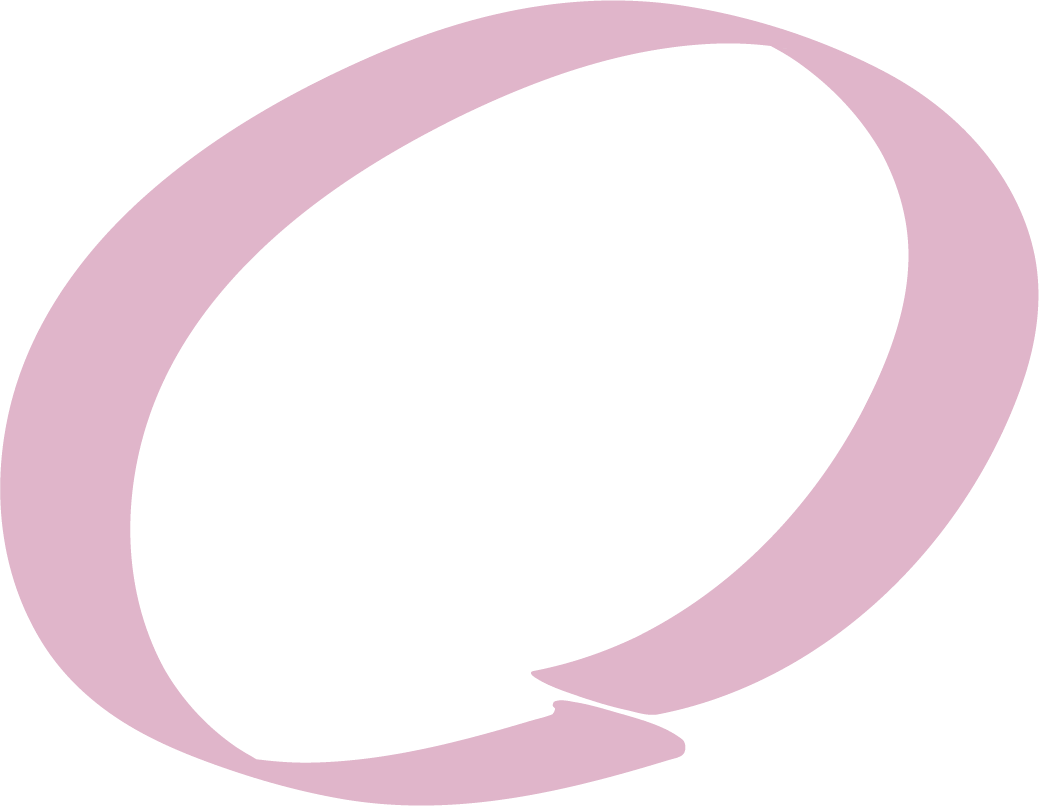 04
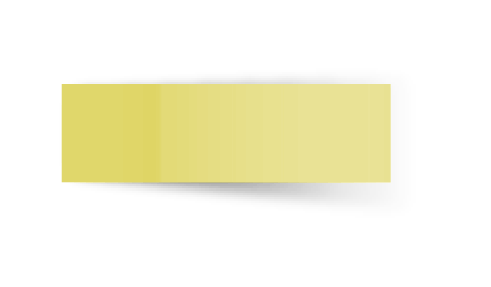 ELABORATE
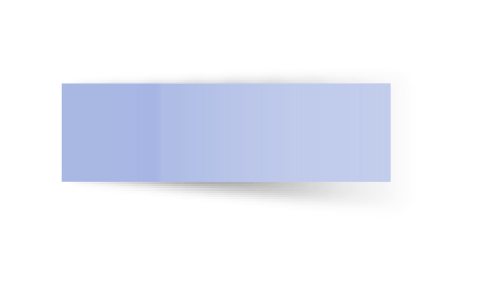 [Speaker Notes: TRANSCRIPT:
-----
Let’s think more about what PETL is facing as we get to know this challenge, and our challenger better!]
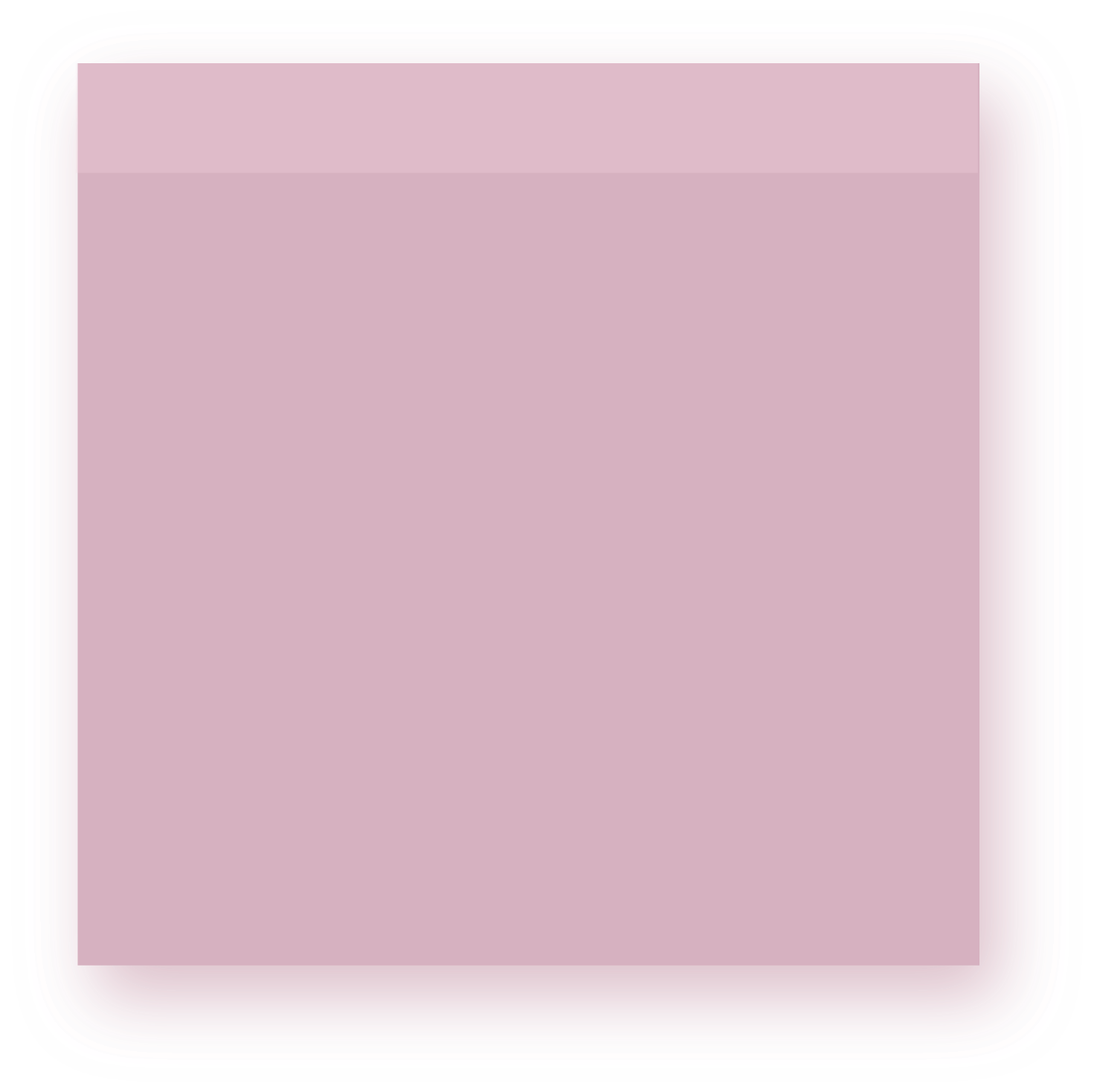 Investigate What PETL Offers
An extension! If you have time and are interested, start to look around explore what other provinces do as part of post-secondary, training, and labour.
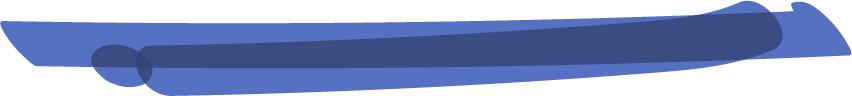 In small groups or pairs, take time to get to know PETL, the labour market, and get to know the challenge well.
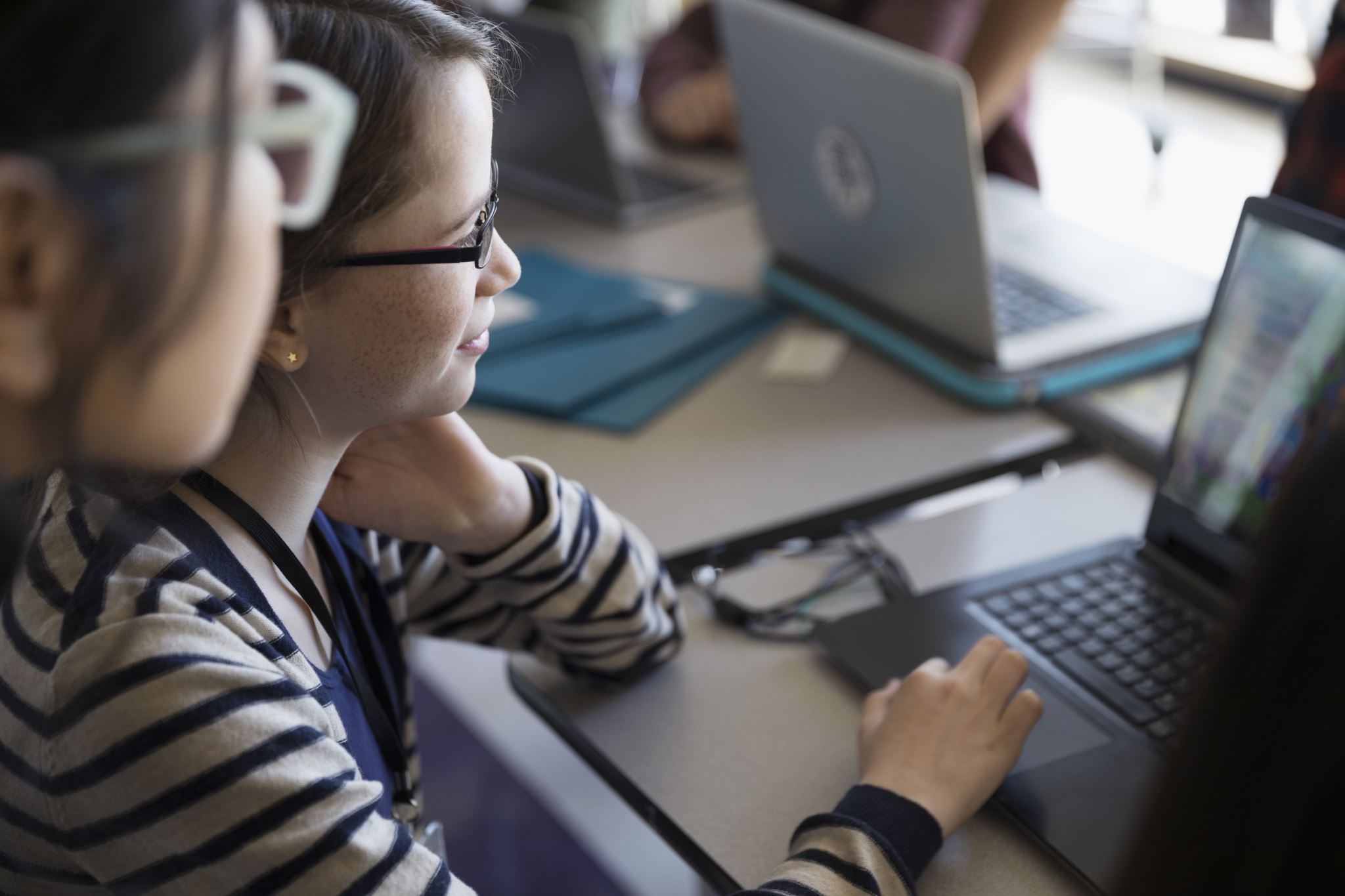 Press PAUSE and discuss.
Moving on!
[Speaker Notes: TRANSCRIPT:
-----
Take some time, and complete the worksheet. You can share your answers in small groups if you wish. If you complete the worksheet, you might find it interesting to explore what other provinces that aren’t New Brunswick are doing with their departments of labour. Your teacher has links to websites that you can explore if you wish.

Press pause here, and when you’re ready, press play. A countdown will show us when we’re moving on in this workshop.]
Opportunities to build a career in New Brunswick are diverse
Good to know! Other provinces do similar work
What we learned and discovered
There are lots of ways that this organization impacts our daily lives
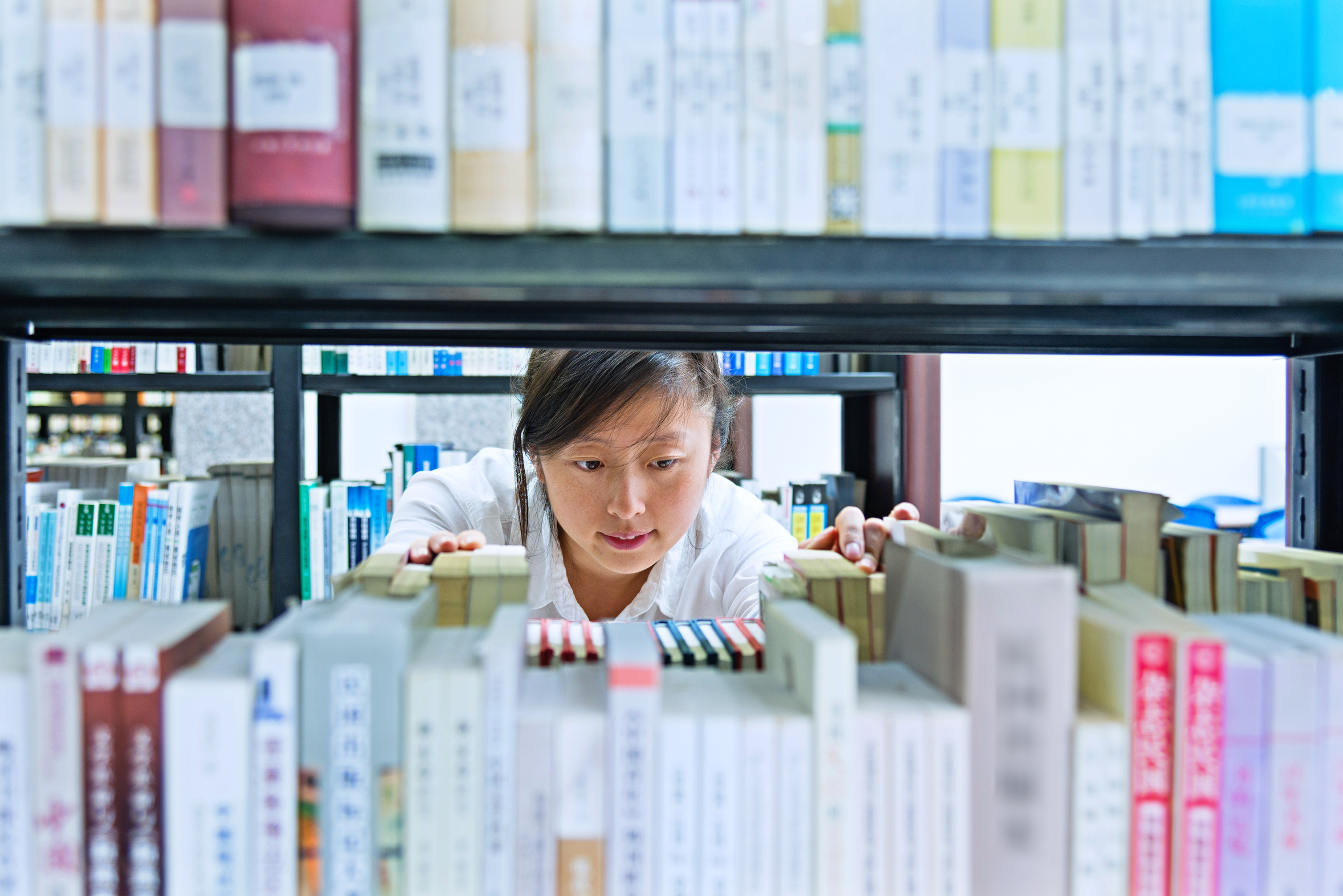 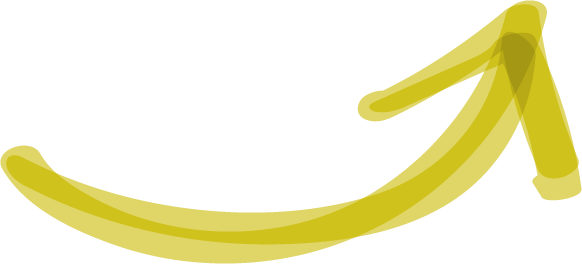 [Speaker Notes: Debrief together what students discovered. Consider that they are becoming experts in this challenge, and in understanding PETL.

Questions to ask or revisit from slide #4:
How do you think New Brunswick job opportunities (labour market) align with the career goals of high school students?
What do you think contributes to young people leaving New Brunswick?
How might the availability of cultural and recreational activities impact the decision of young individuals to stay in or leave New Brunswick?
How important do you think community support is in getting young people in New Brunswick?
Can you identify any success stories or examples of individuals who have made a significant impact in New Brunswick and who could be an inspiration for others to stay?

TRANSCRIPT:
-----
After your treasure hunt investigation, let’s think about what you could have learned. There are also loads of opportunities to build a career in New Brunswick. There are so many different jobs that are available in different sectors, and these jobs need people with skills and experience. 

It’s important to remember that other provinces do similar work. This could mean that this challenge and its solutions are not unique to New Brunswick. When we choose our solution and create an example, we could be inspired by other provinces or countries. There also could be an opportunity to collaborate with other regions, or departments within the government.]
See you soon in Workshop 2!
[Speaker Notes: TRANSCRIPT:
-----
Thanks for taking this workshop with me! There’s so much more for us to uncover about this challenge in future workshops, and I can’t wait to see what kind of innovation you are going to think up as you work to solve this Real World Labour Market Challenge.]